সবাইকে
মুজিবীয় শুভেচ্ছা
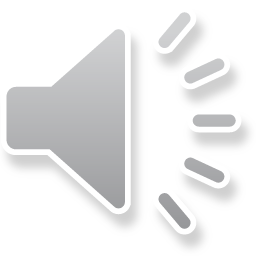 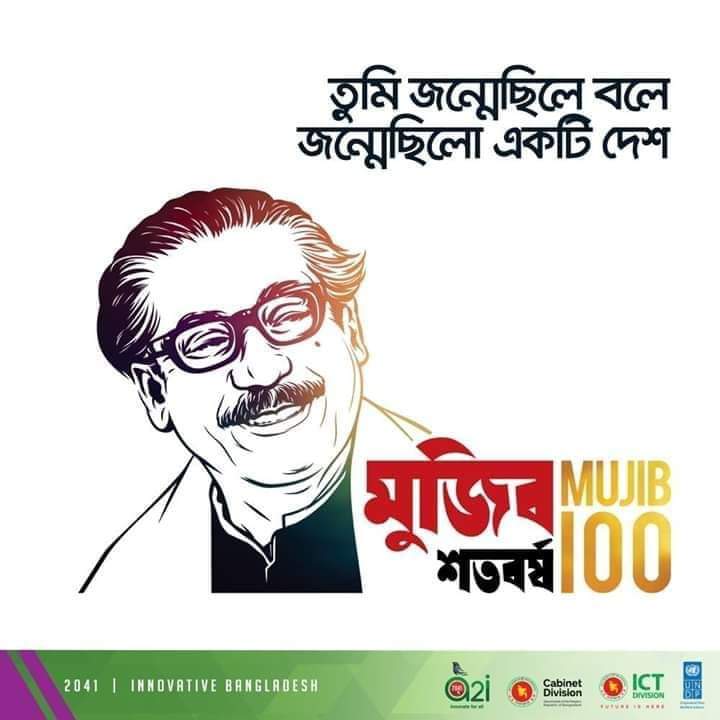 মুজিব ১০০বর্ষ
মুজিববর্ষ-২০২০
আয়োজনে-
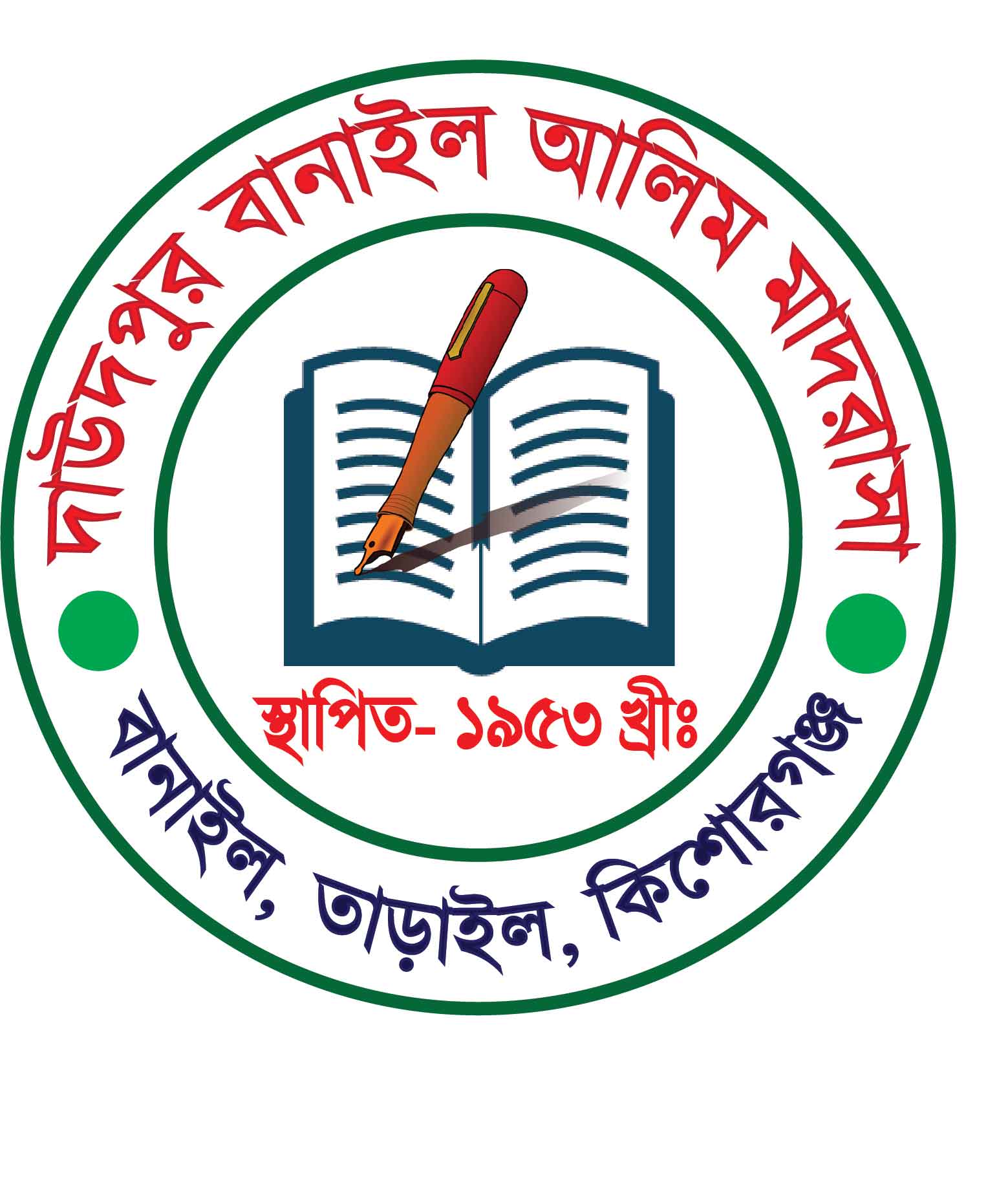 দাউদপুর বানাইল আলিম মাদ্রাসা
উপজেলা- তাড়াইল , জেলা- কিশোরগঞ্জ
dbam299@gmail.com
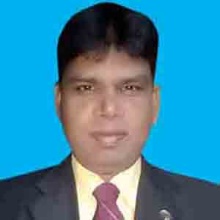 সম্পাদনায়-
মোঃ আব্দুল মজিদ 
প্রভাষক 
দাউদপুর বানাইল আলিম মাদ্রাসা 
তাড়াইল , কিশোরগঞ্জ
19mdabdulmajid78@gmail.com
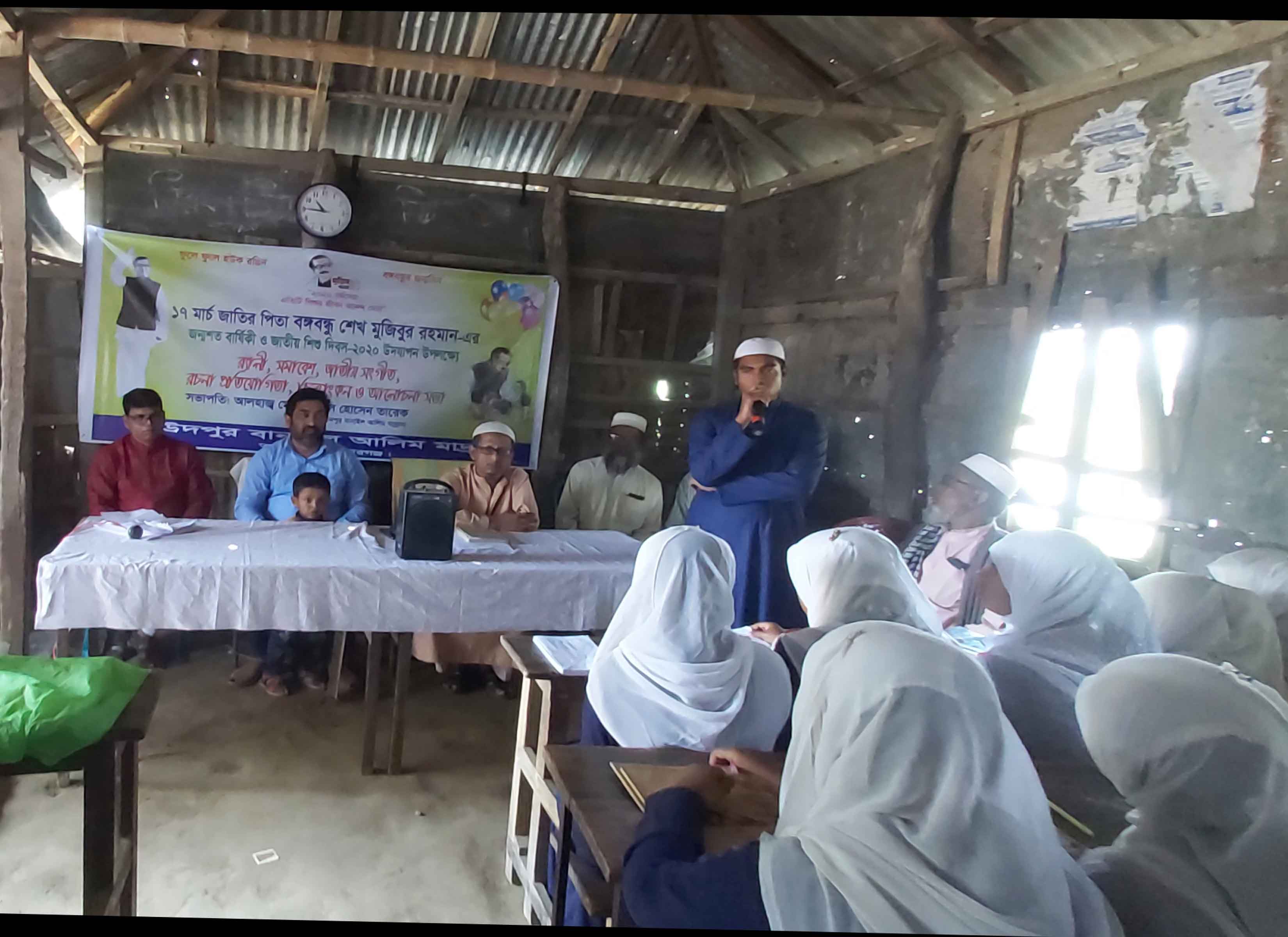 কোরআন থেকে তেলোয়াত
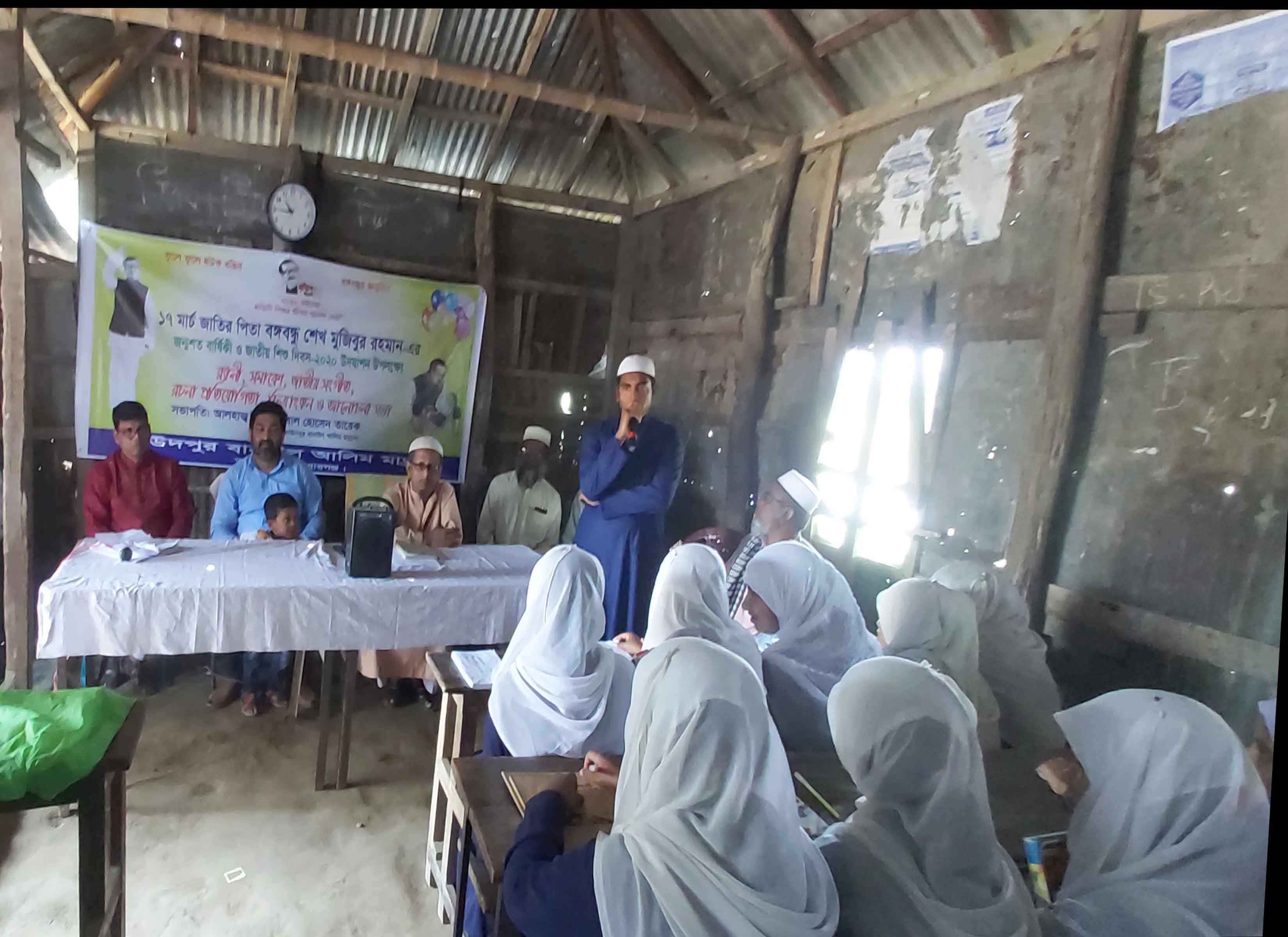 নাতে রাসূল
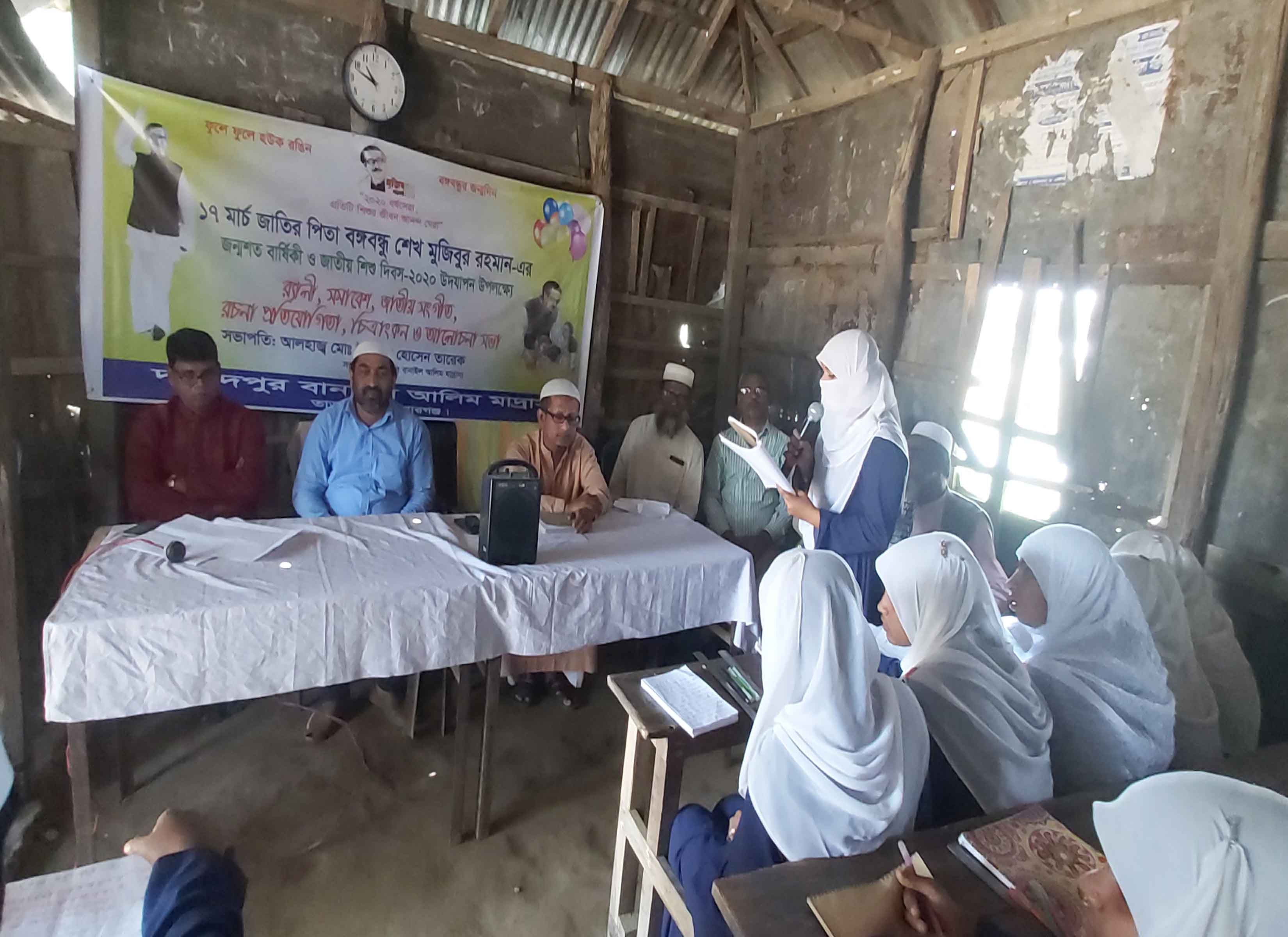 সংক্ষিপ্ত বক্তব্য
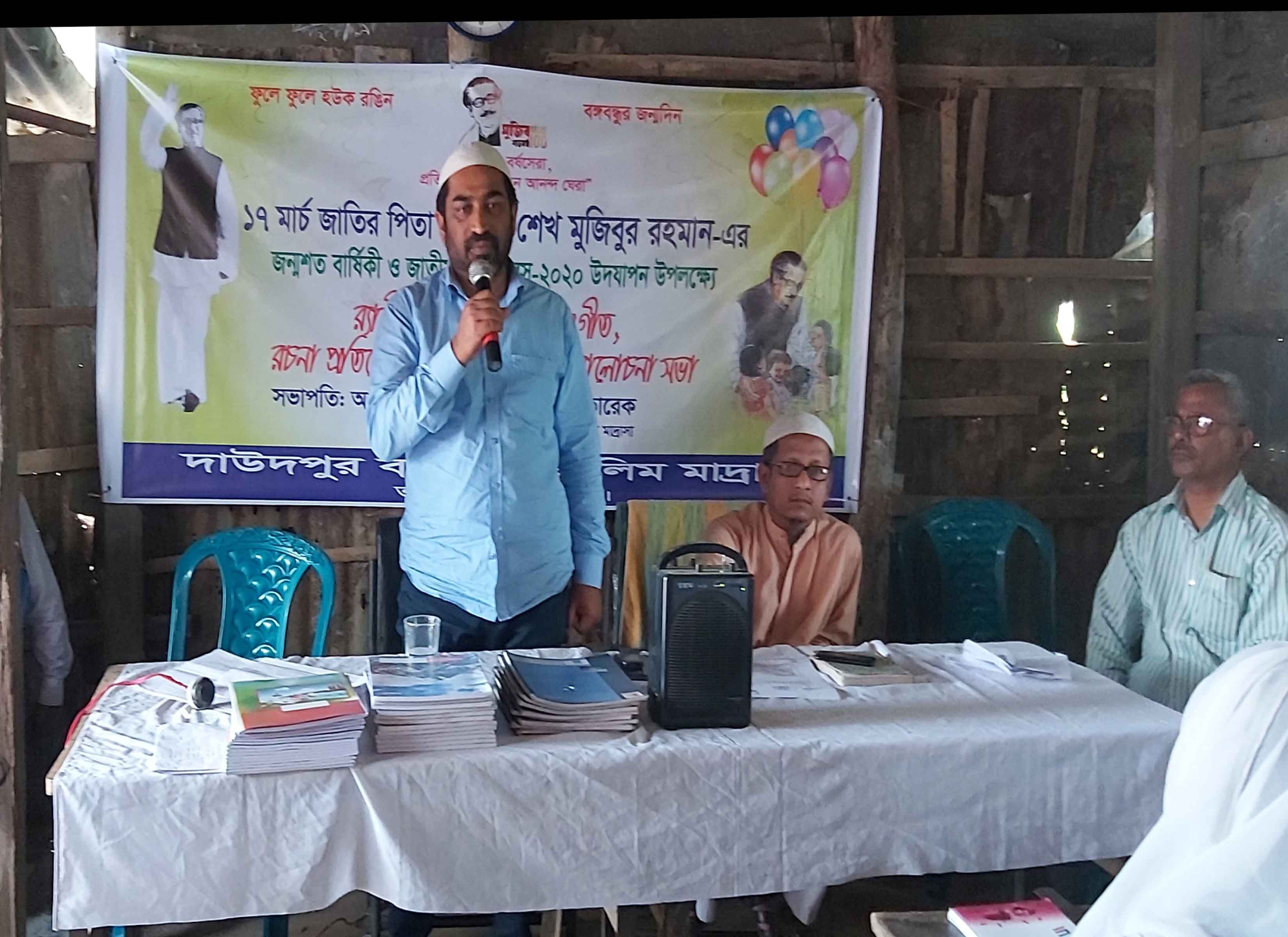 সভাপতির বক্তব্য
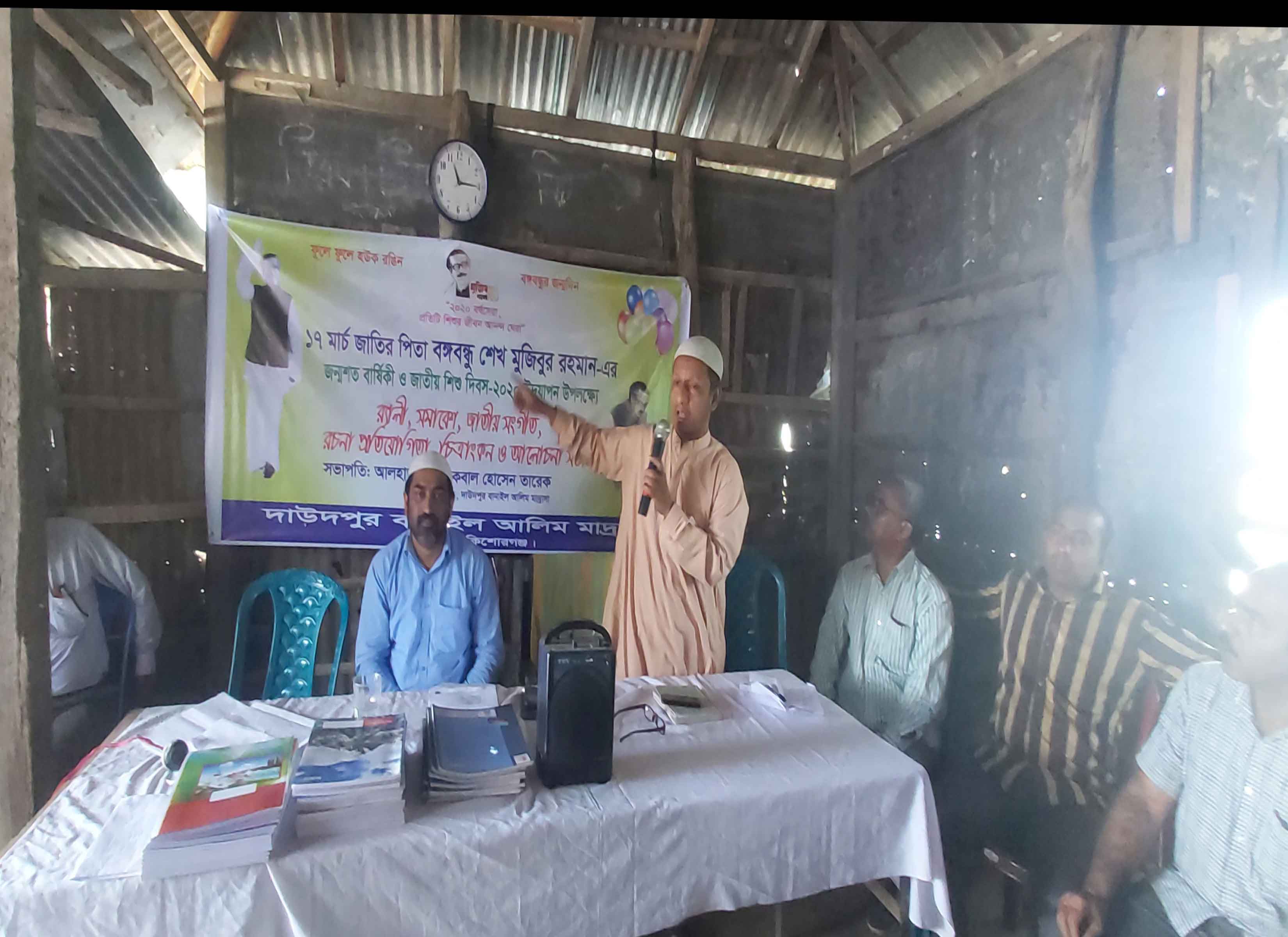 অধ্যক্ষের বক্তব্য
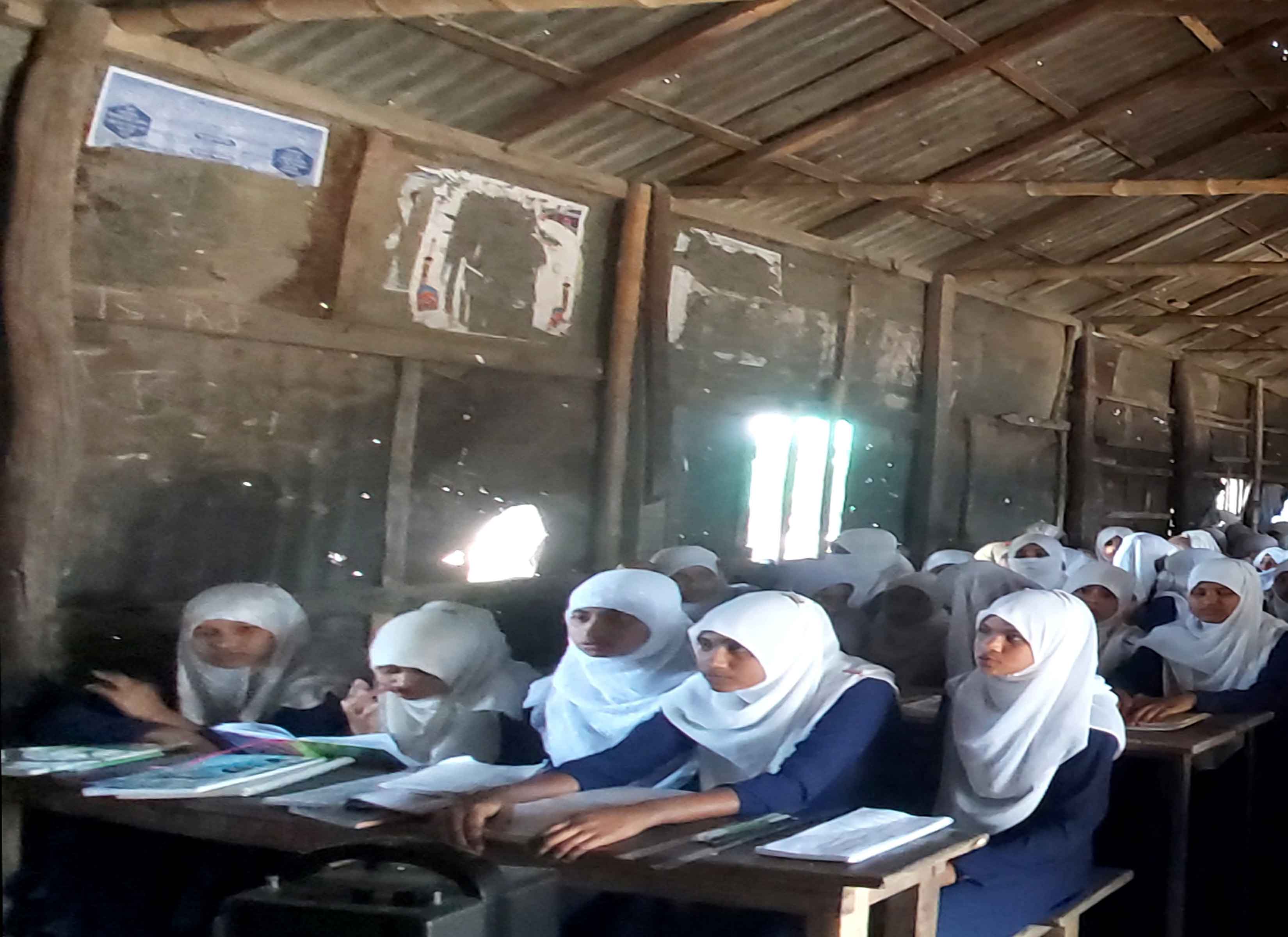 শিক্ষার্থী
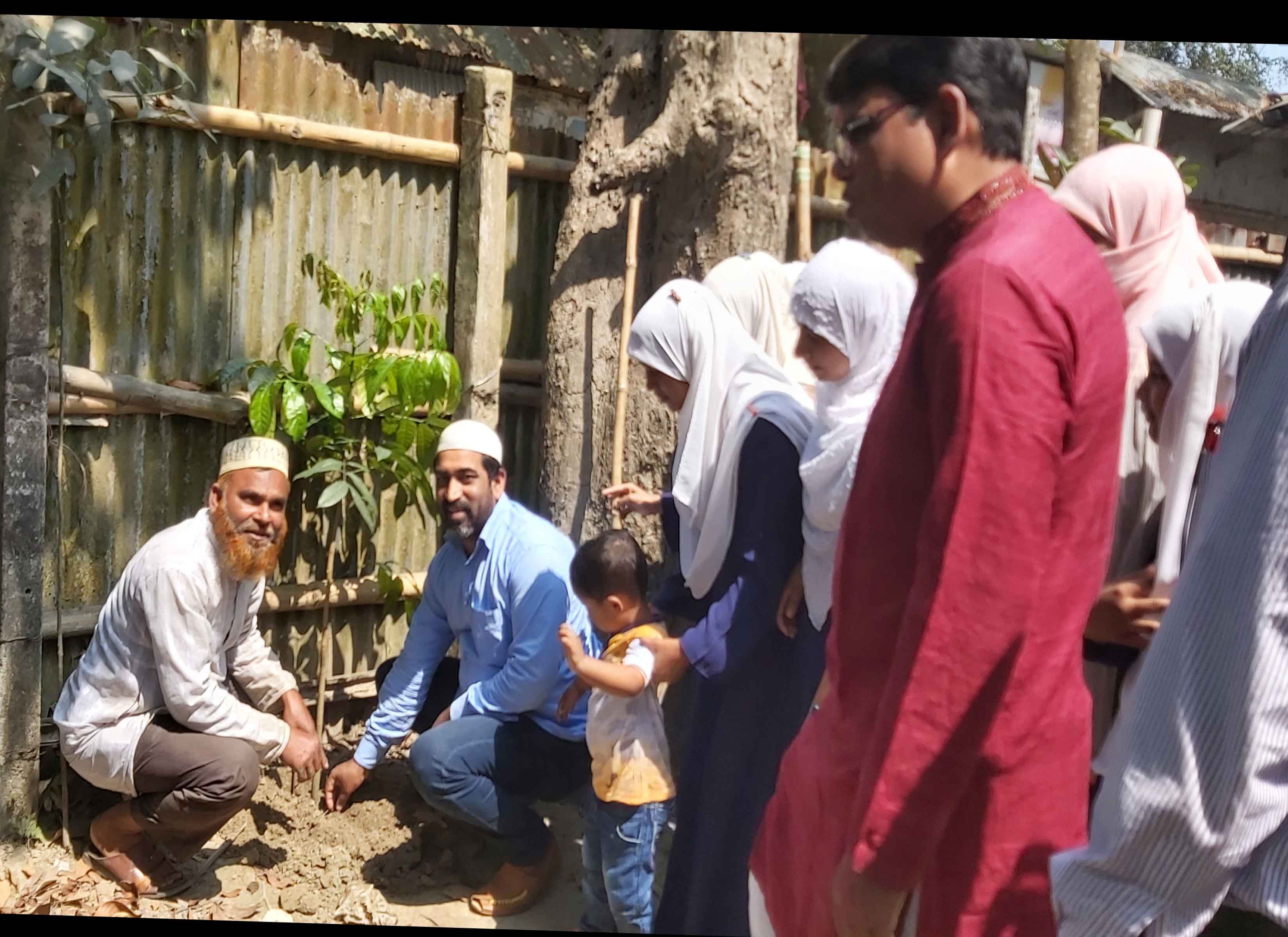 বৃক্ষ রোপণ কার্যক্রম
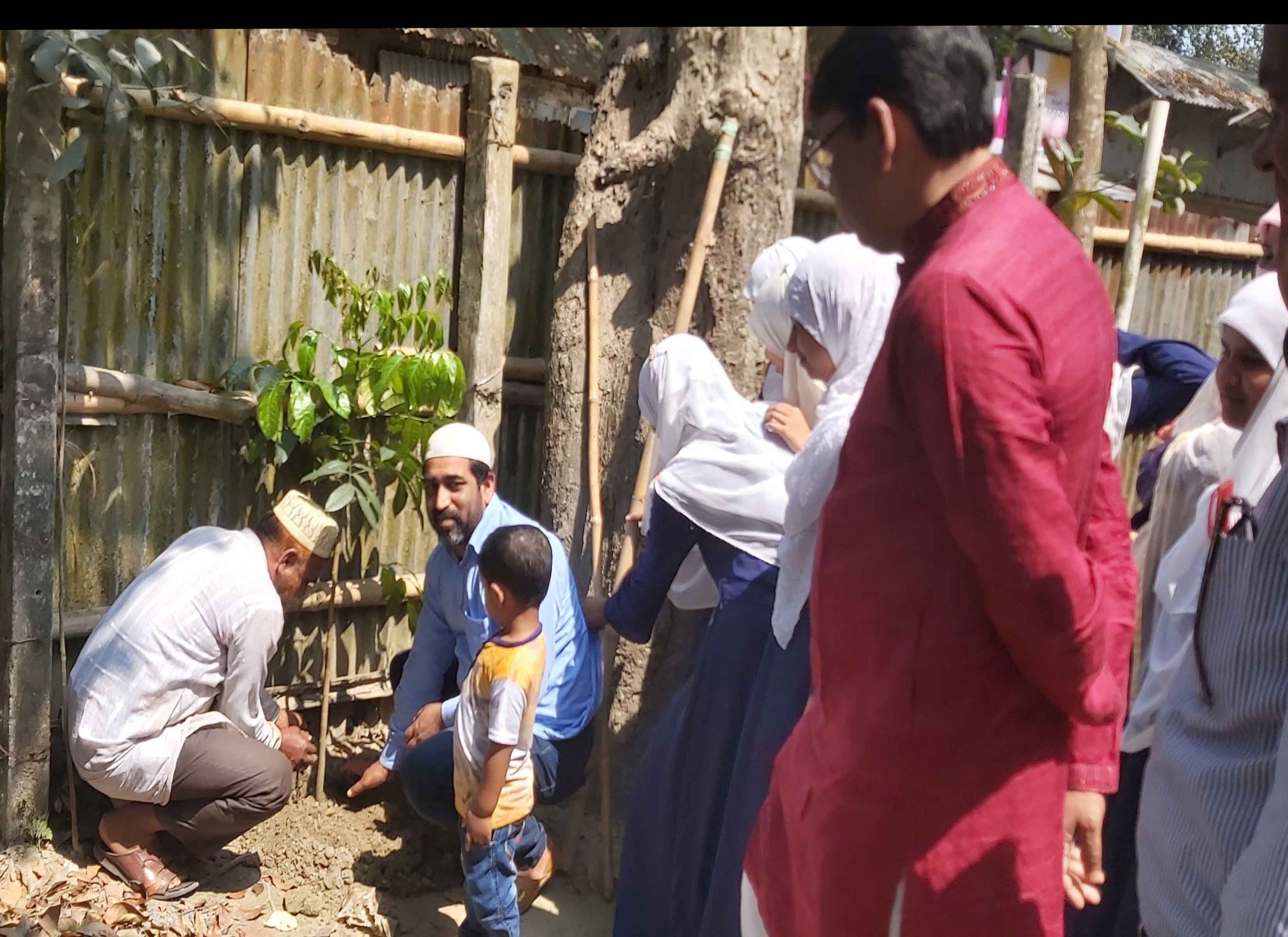 বৃক্ষ রোপণ কার্যক্রম
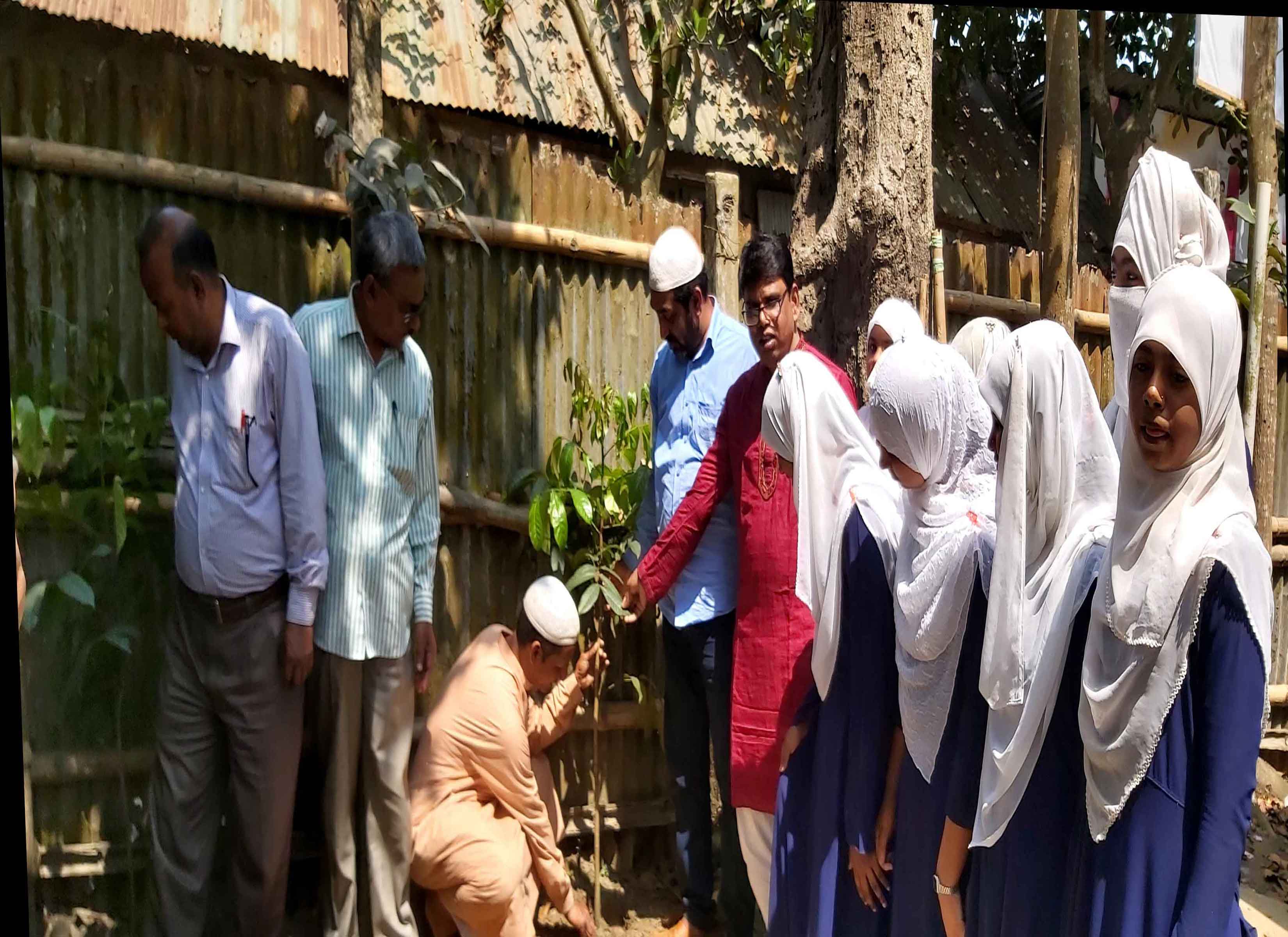 বৃক্ষ রোপণ কার্যক্রম
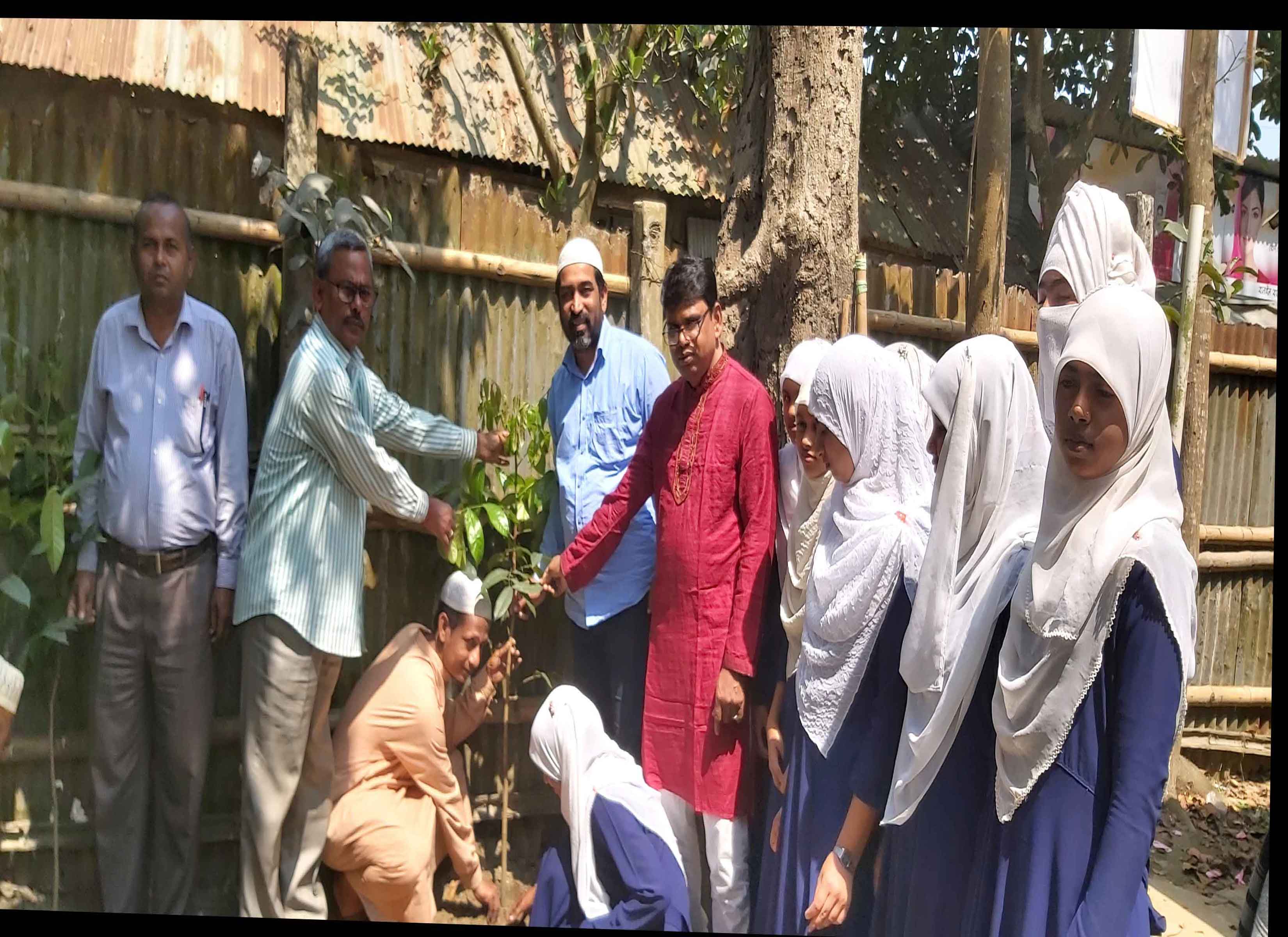 বৃক্ষ রোপণ কার্যক্রম
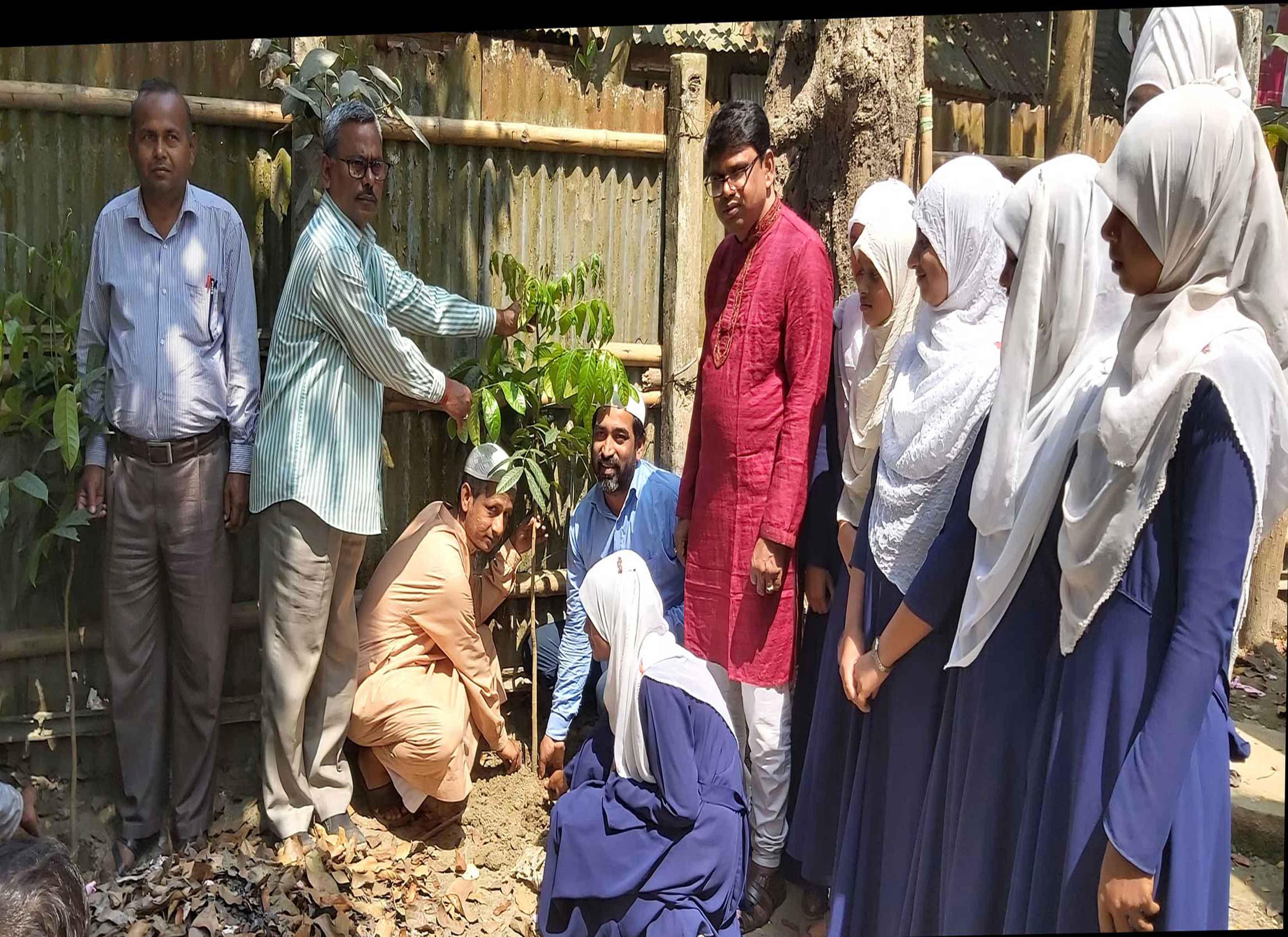 বৃক্ষ রোপণ কার্যক্রম
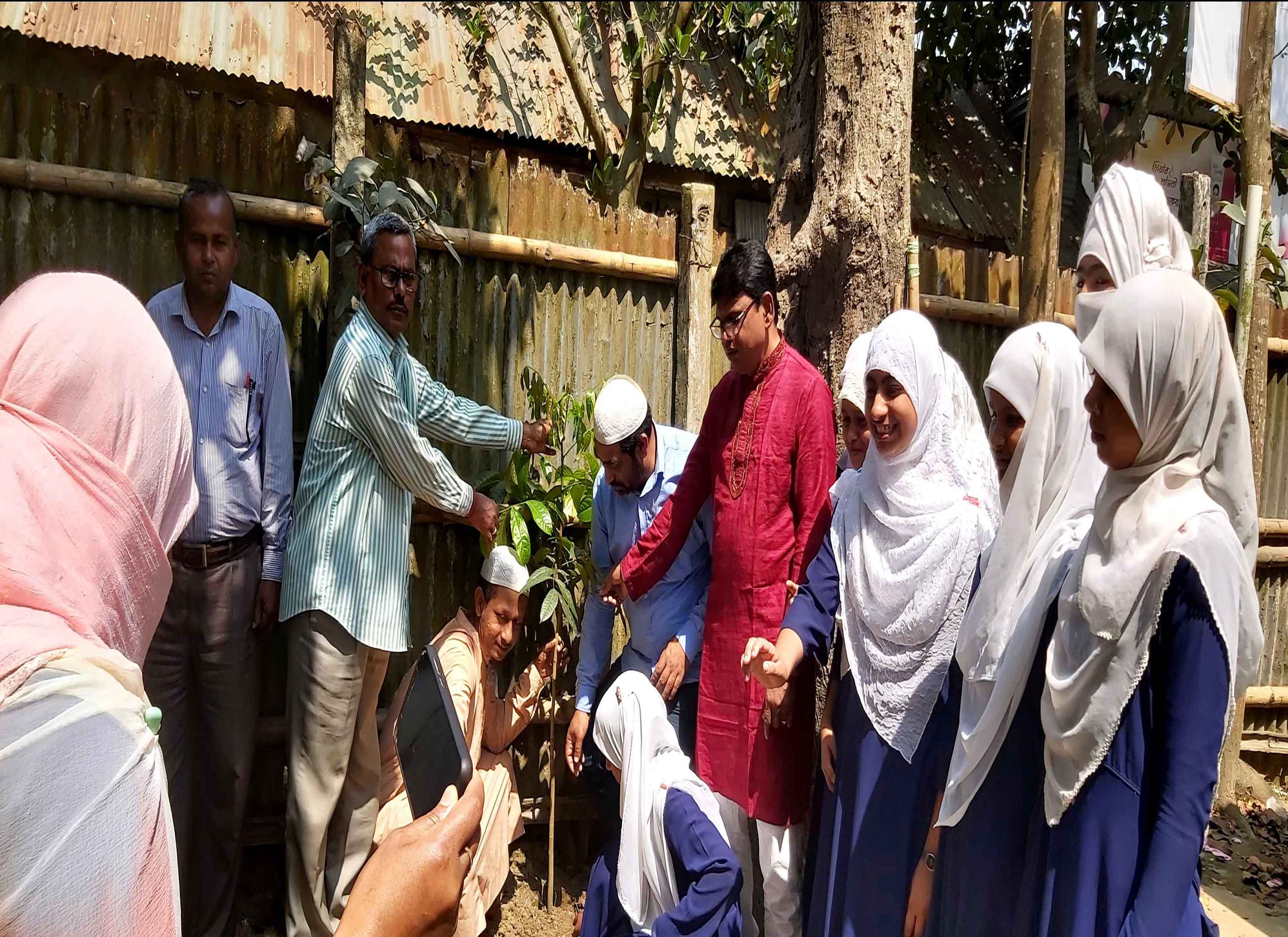 বৃক্ষ রোপণ কার্যক্রম
সবাইকে
ধন্যবাদ